НАЦИОНАЛЬНАЯ ПРЕМИЯ В ОБЛАСТИ СОБЫТИЙНОГО ТУРИЗМА

ПРОЕКТ  ВЫСТАВКА ЗАСЛУЖЕННОГО ХУДОЖНИКА РФ Марины Домниковой
 «ЦВЕТ ЛЮБВИ»
(Искусство Жостово)
17.10.2014-23.11.2014
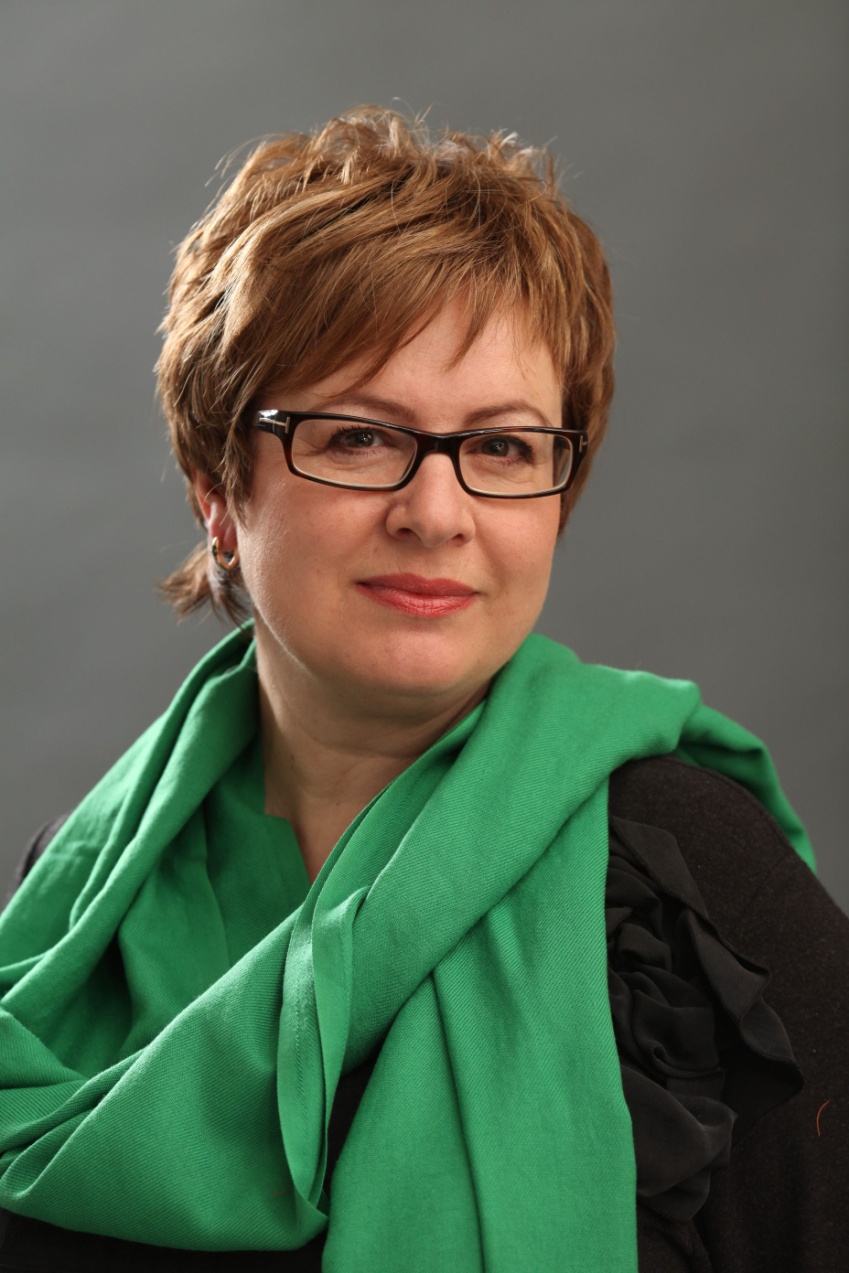 Домникова
Марина
Ефимовна
Выставка «ЦВЕТ ЛЮБВИ» — это юбилейная выставка, в честь 55-летия Марины Домниковой и 35-летия её творческой деятельности. Экспозицию составляют более 80-ти подносов, созданных Мариной Домниковой в разные годы. Здесь можно увидеть самый первый поднос, написанный художником в Училище Федоскинской миниатюрной живописи и самый последний, созданный в этом году.К выставке, также вышла книга о творчестве Марины Домниковой.
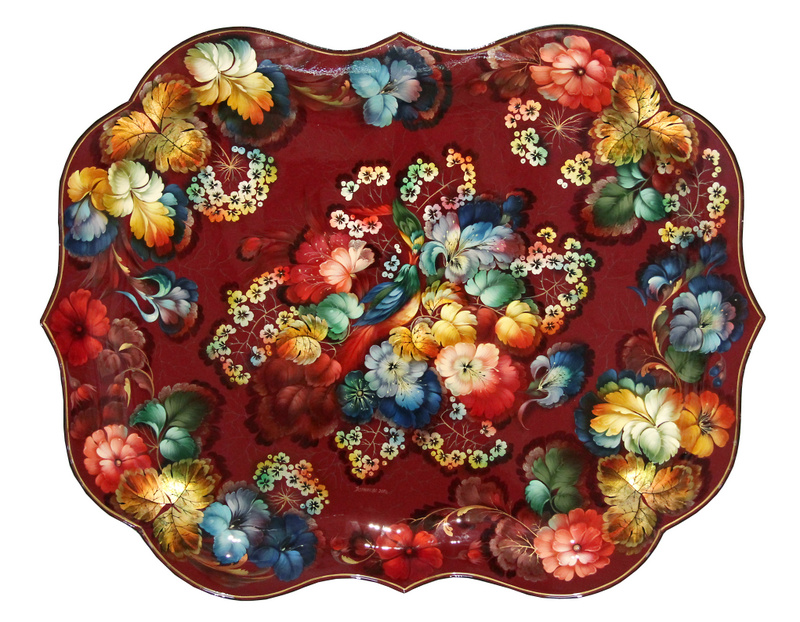 Цвет Любви. 2010 г.
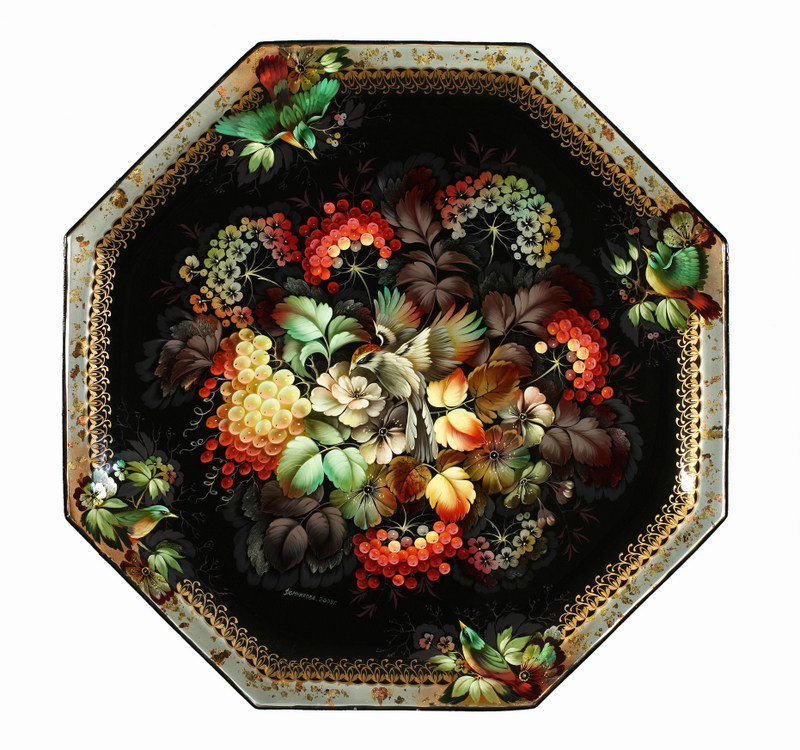 Сладкий сон. 
2009 г.
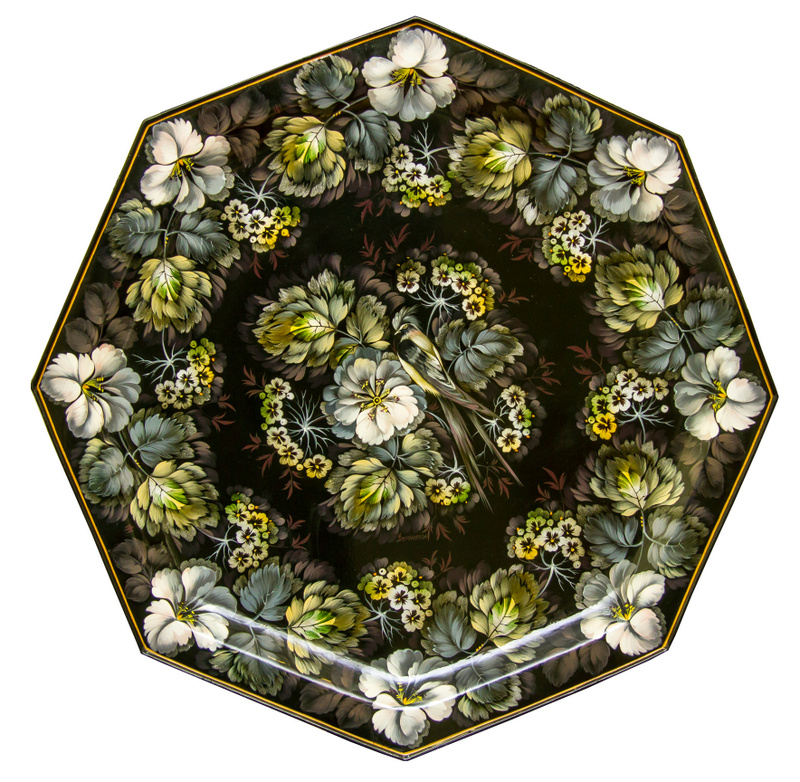 Серая птица. 2007 г.
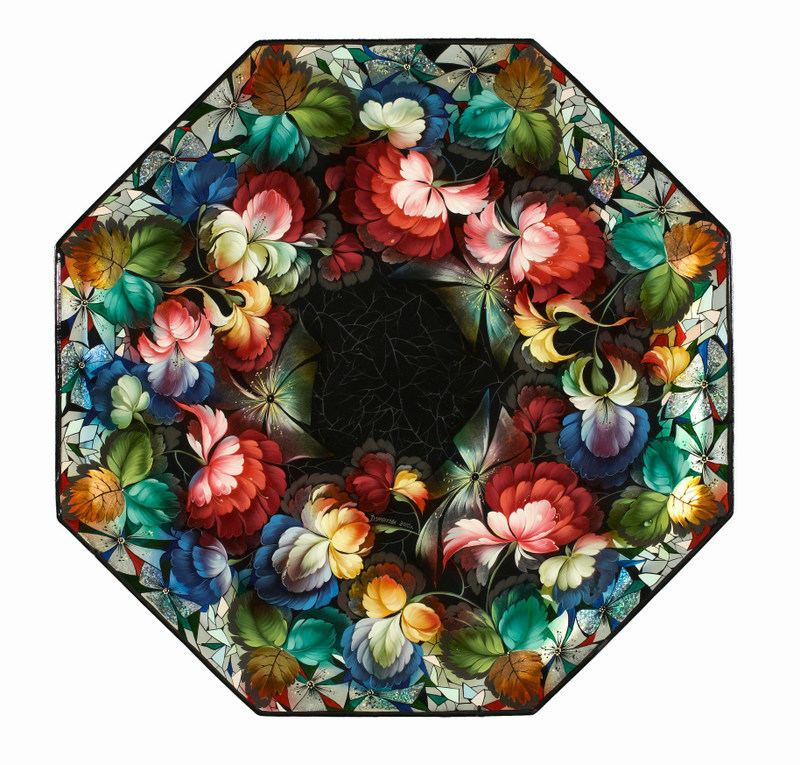 Самоцветы. 2010 г.
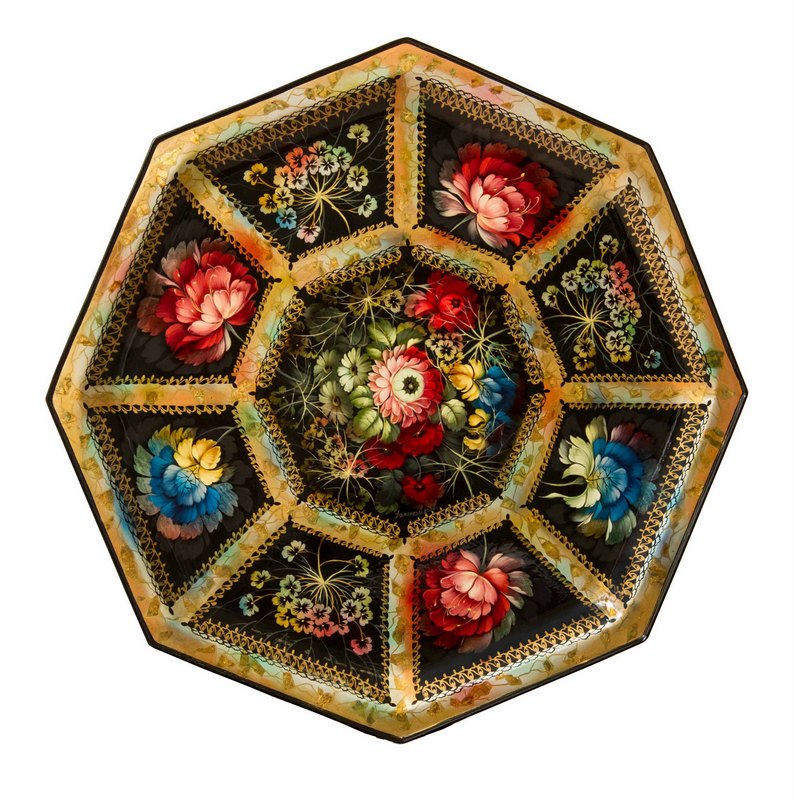 Восточные сказки. 
2014 г.
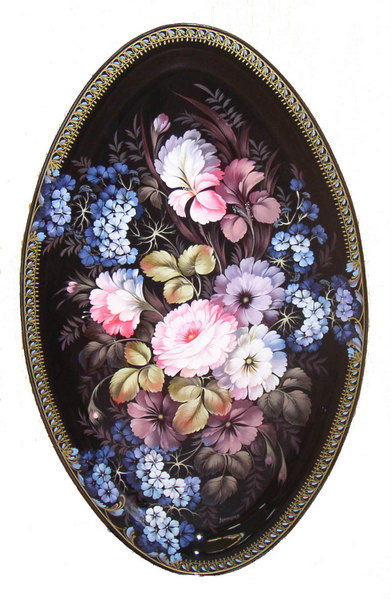 Сапфировая россыпь. 2007 г.
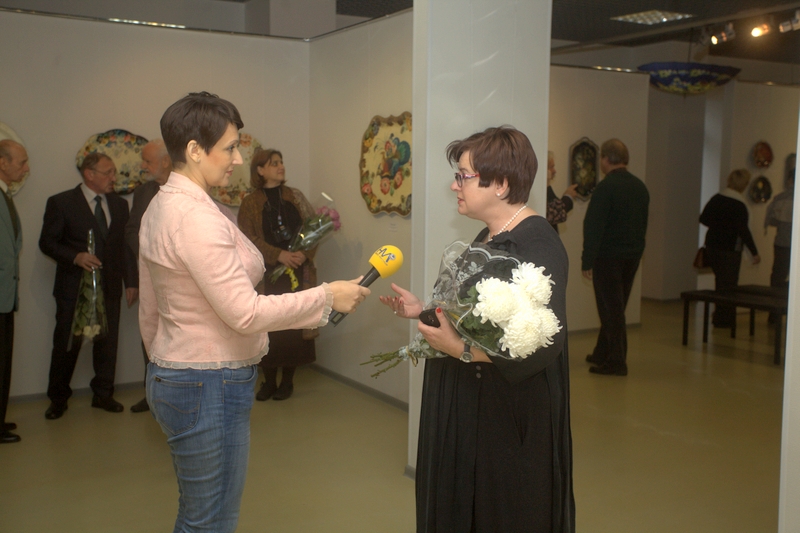 Открытие выставки «Цвет Любви»
ОТКРЫТИЕ ВЫСТАВКИ «ЦВЕТ ЛЮБВИ»
«Легенда Открытие выставки «Цвет любви»
«Цвет любви. Марина Домникова»